Strategic Action Plan
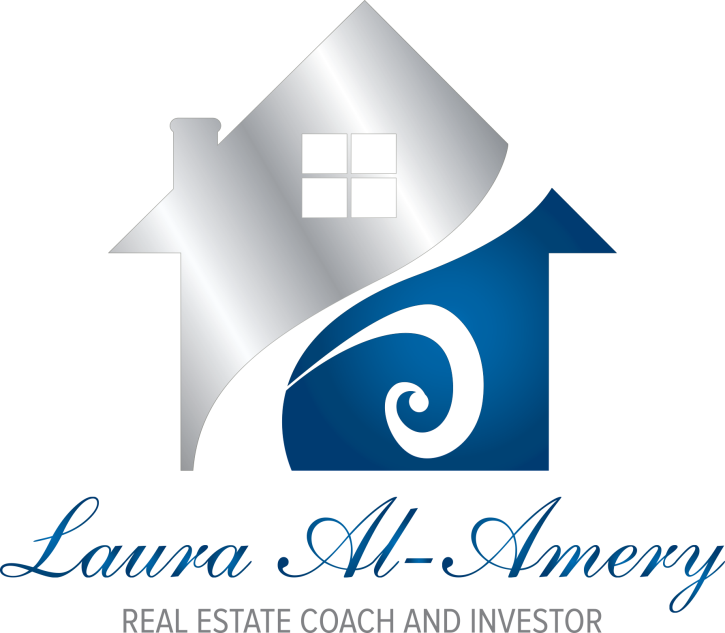 Pre-Action Plan
Business Organization

 Team Development

 Education

 Gather Tools and Information
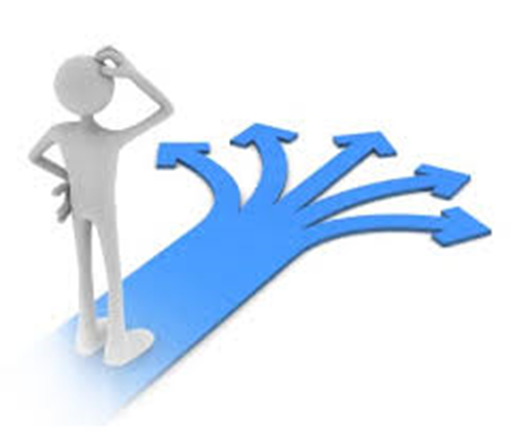 Action Plan
Step 1: Decide on a Geographical Area              (zip codes, neighborhood)
Demand (cash buyers & sales volume)
Start with lower to mid range homes
Step 2: Decide on 1 Strategy at a Time
		and break it in smaller tasks
 Direct Marketing/Mailing
 Drive for Dollars
 Internet Lead Generation
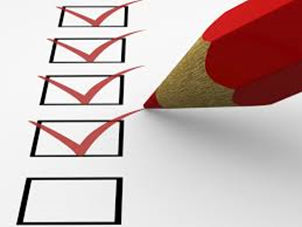 Action Plan
Step 3: Start Building your Buyers’ List
	    1 Strategy at a Time (Module 2)
  Cash Buyers Strategies
  Internet Lead Generation
Step 4: Follow Up Strategy
  Autoresponder
  CRM – Realtyjuggler.com
Action Plan
Step 5: Locate Properties
  Free Leads (Social Media, Software Tool)
  Paid Leads (Direct Marketing)
Step 6: Set Up Goals
  3 Contracts a Week (Wholesaling)
  1 Purchase a Quarter (Buy & Hold)
  10 Properties under contract by …
System Summary
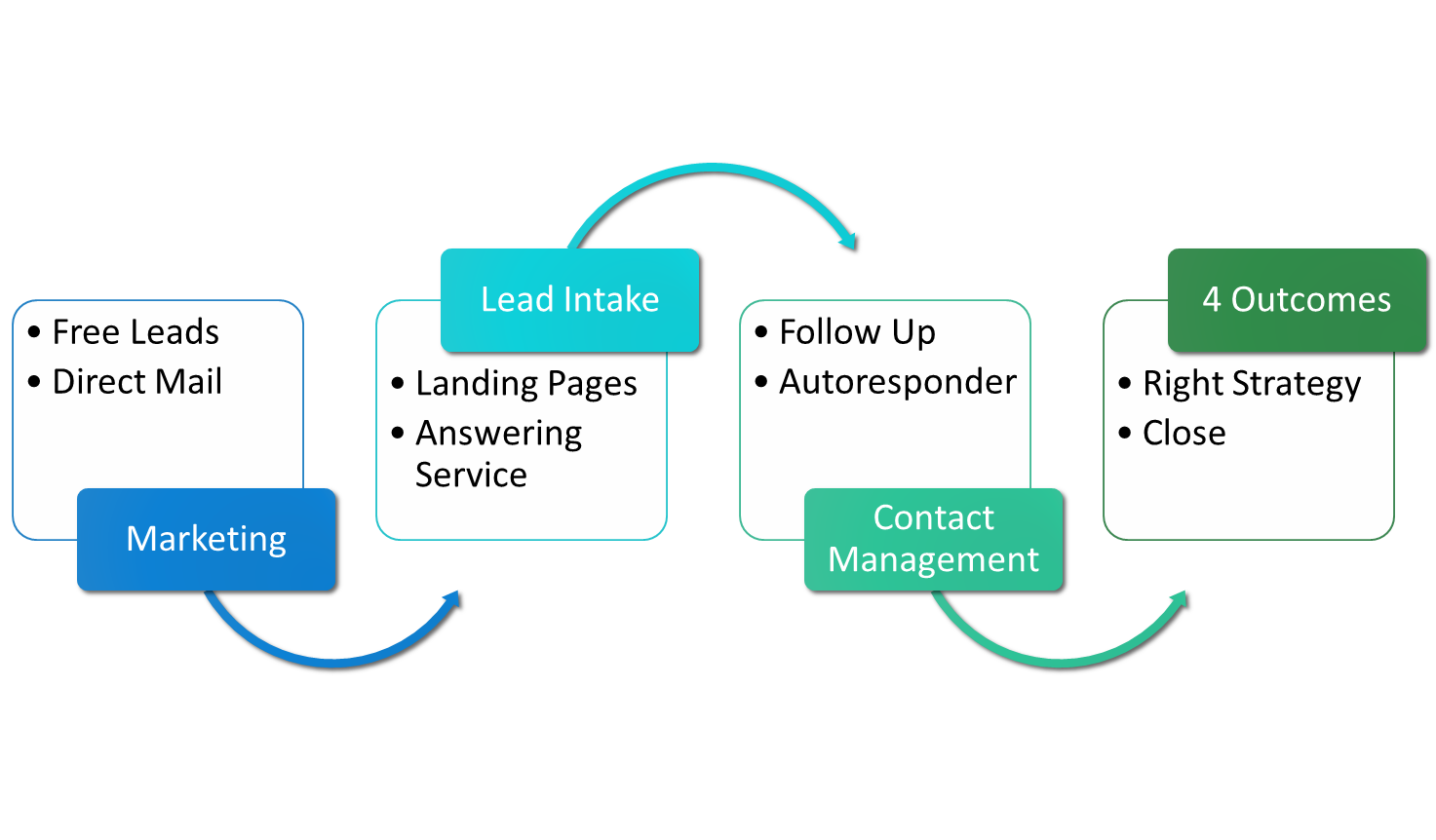